Informe Mensual, Septiembre 2015
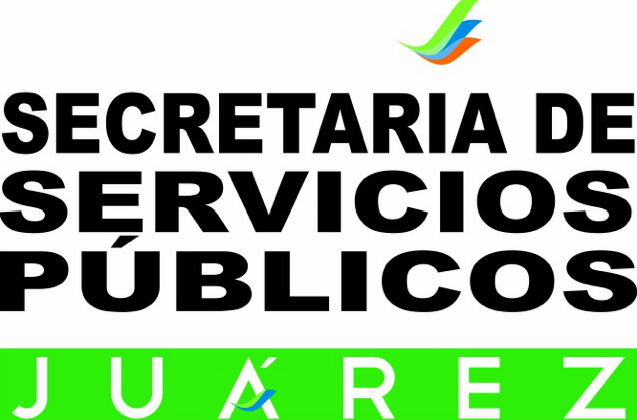 Administración 2012-2015
Distintivo de Progreso!
Parques, Ornato y Forestación
Hectáreas deshierbadas , Áreas Atendidas  y sistema de riego
Secretaría de Servicios Públicos, Admón. 2012-2015
Parques, Ornato y Forestación
Áreas deshierbadas / metros deshierbados y colonias atendidas
Colonias Atendidas
También se trabajo en la tala de 4 arboles, de distintas especias en diferentes lugares, así como en la atención en el deshierbe de una secundaria en la colonia Santa Mónica con un área aprox. de 6,300 Mts²
Parques, Ornato y Forestación
EVIDENCIA: Deshierbe en distintas colonias
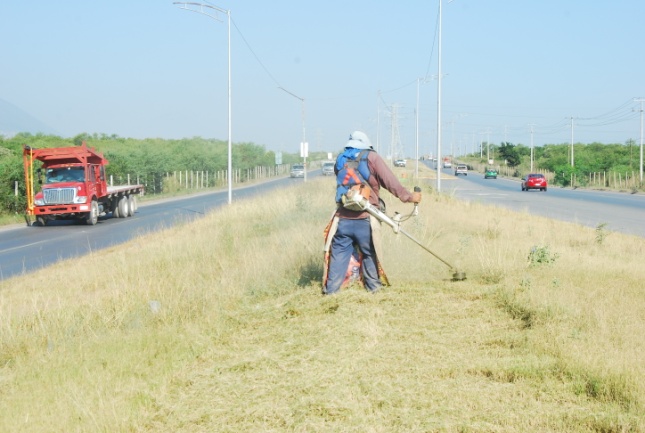 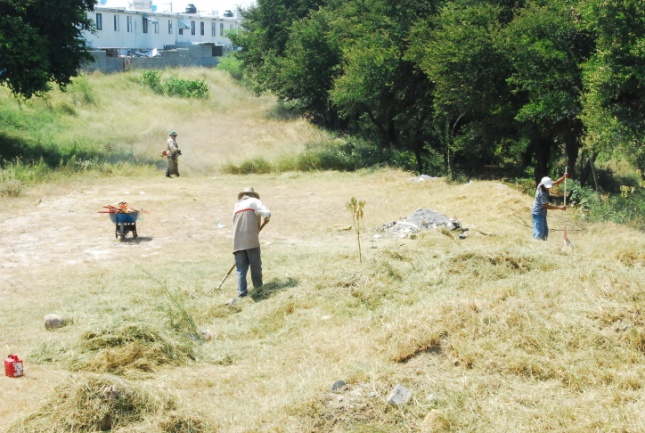 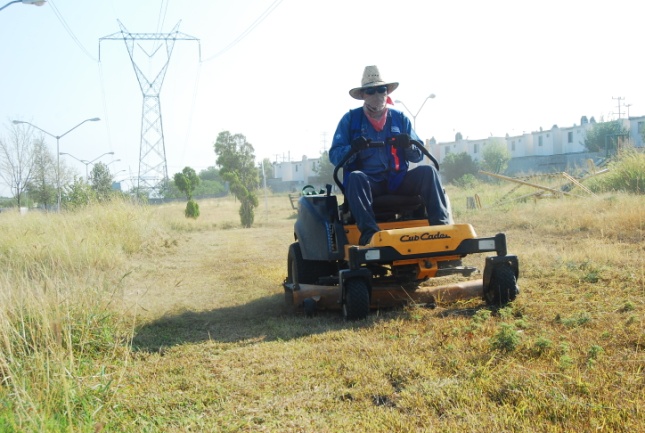 Av. Eloy Cavazos 1 de Sep.
Villas de San José 1 de Sep.
Paseo Andaluz 2 de Sep.
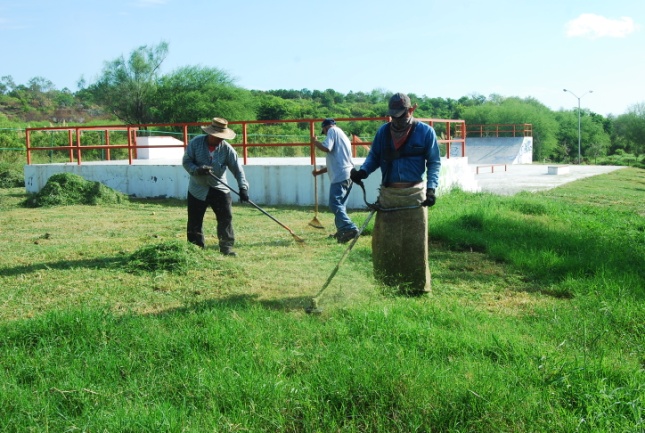 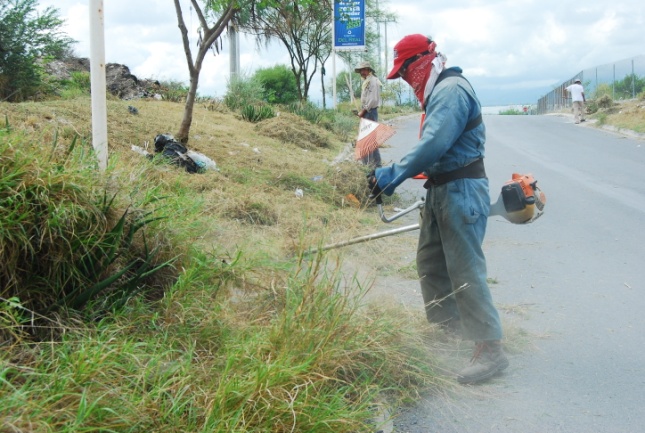 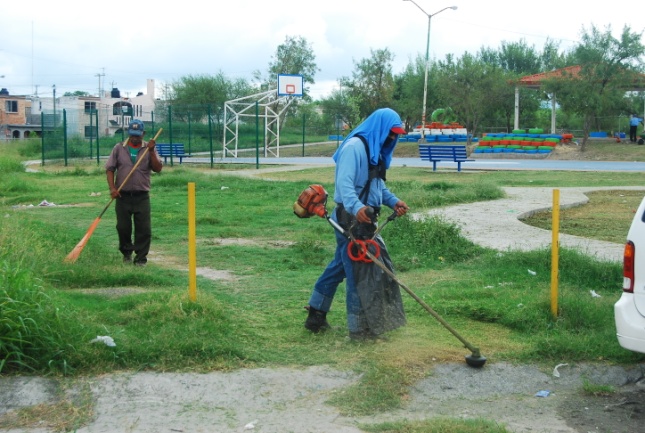 Hacienda Santa Lucia 22 de Sep.
Praderas 23 de Sep.
Valle Sur 23 de Sep.
Secretaría de Servicios Públicos, Admón. 2012-2015
LIMPIA
Barrido Manual
Se cumple regularmente con el Mantenimiento de las 8 avenidas principales, las cuales son:

Arturo B. de la Garza
Juárez- Apodaca
Juárez-Cadereyta
Ave. Teófilo Salinas
Juárez-San Mateo
Carr. Reynosa
Ave. Eloy Cavazos
Carr. San Roque
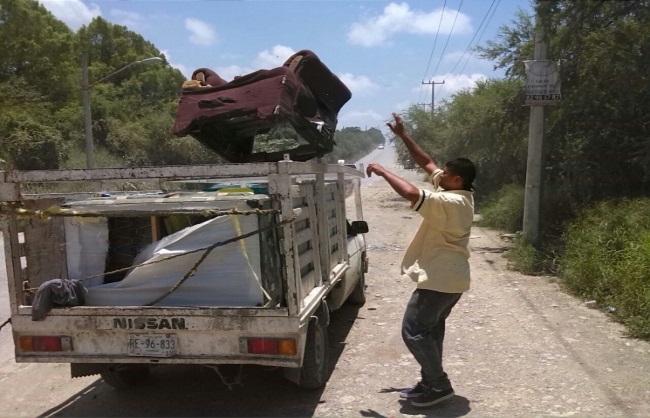 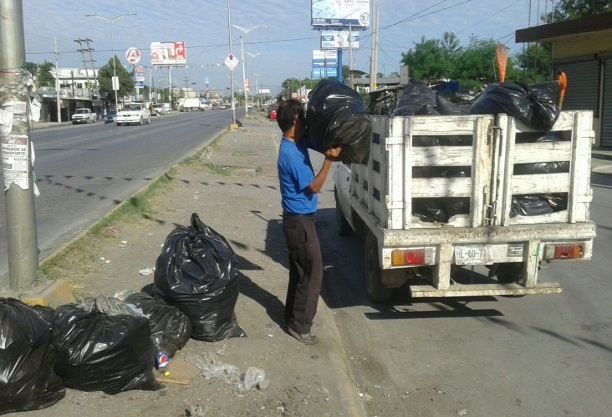 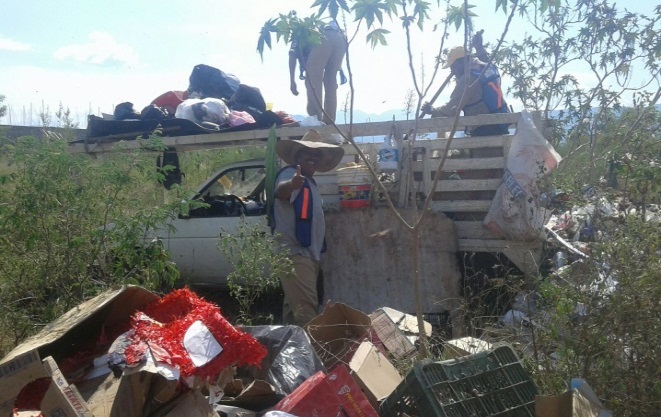 Cam. a las Espinas
29/09/2015
Coahuila 
18 de junio
Monte Cristal 
22/09/2015
Ave. Arturo B de la Garza 
07/09/2015
Secretaría de Servicios Públicos, Admón. 2012-2015
DIRECCIÓN DE LIMPIA
Recolección 2015
SETASA 2015
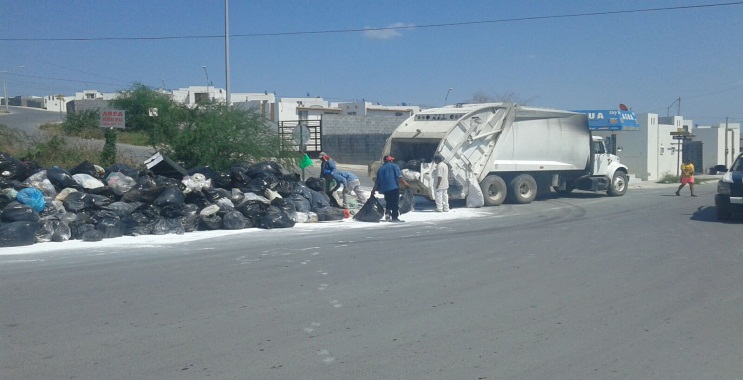 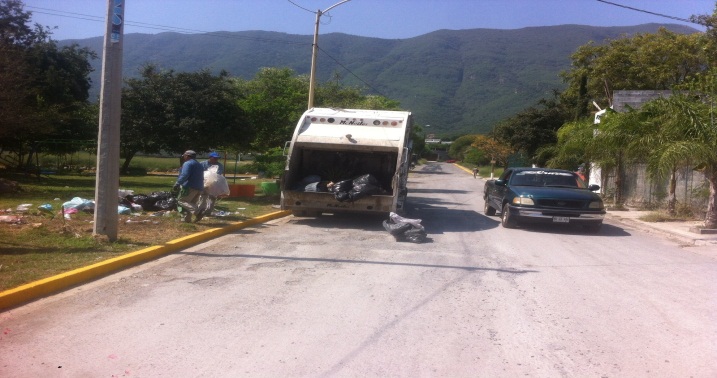 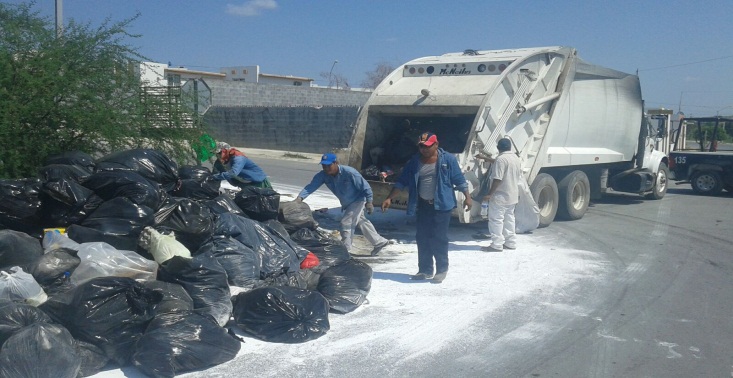 Jardines de la Silla
24/09/2015
Anzures 
28/09/2015
Los Puertos
28/09/2015
Administración 2012-2015 Distintivo de Progreso!
LIMPIA
Recolección de Basura 2015
Tonelaje año anterior: 332 tons.  Septiembre 2014
MUNICIPIO 2015
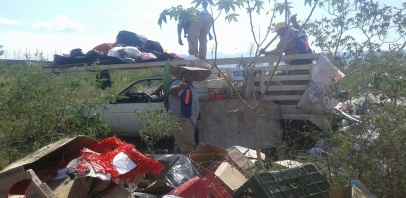 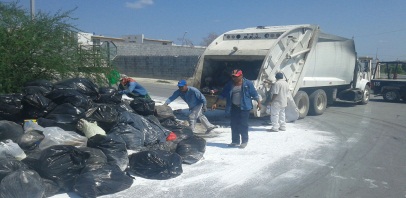 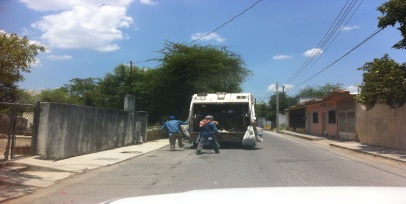 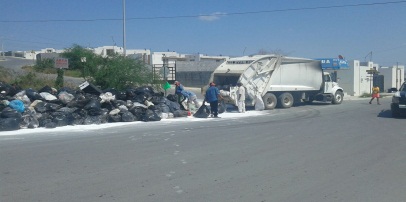 3,917.54 TONS.
TONELAJE GENERAL RECOLECTADO
Recolección Septiembre  2015
Secretaría de Servicios Públicos, Admón. 2012-2015
LIMPIA
Recolección 2015
CONTROL DE LLANTAS RECOLECTADAS POR LA DIRECCION DE LIMPIA
TOTAL DE LLANTAS AL MES 
168
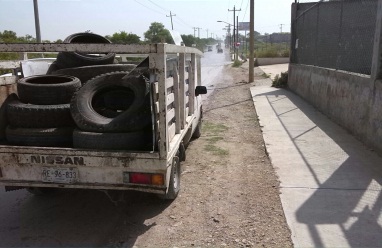 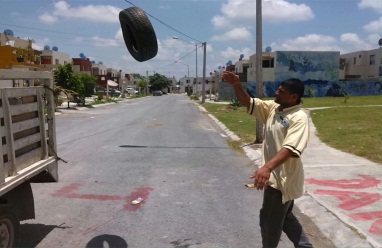 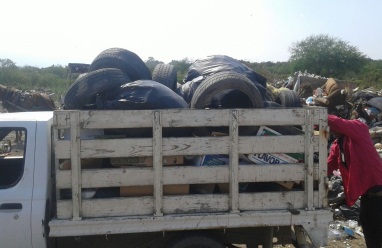 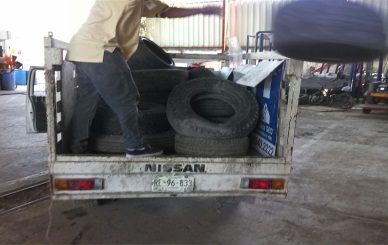 Septiembre 2015
Secretaría de Servicios Públicos, Admón. 2012-2015
LIMPIA
Pipas 2015
Colonias atendidas:
Lomas del Sol
Las Carmelitas
Héctor Caballero
La Esperanza
San Antonio
Hda San Antonio 
San Mateo
Hda La Escondida
Burócratas de Gpe
Monte Kristal
Bosques de San Pedro
10 de Mayo
La Maestranza
Mirador de la Montaña
Los Valles 2º Sector
Charco Azul
Ejido Calderón
Rancho el ébano
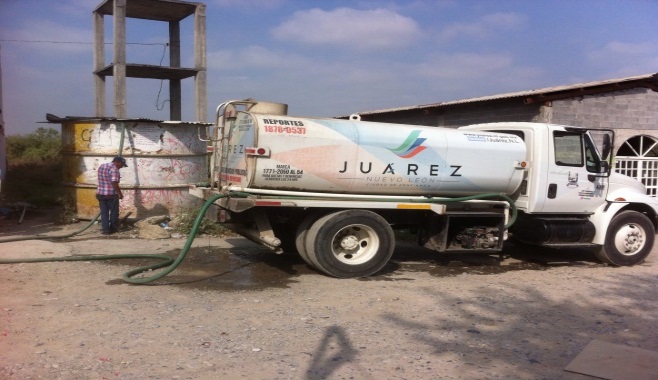 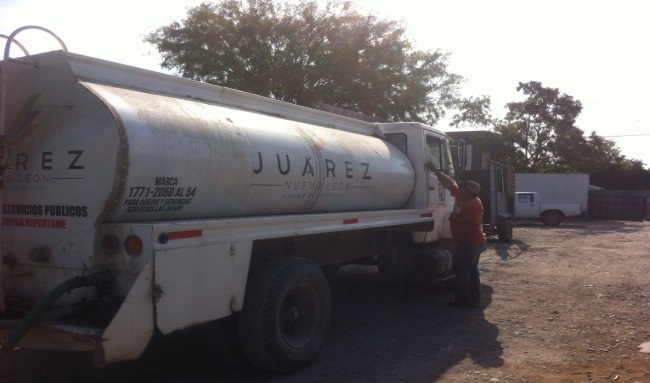 Hda. San Antonio 26/09/2015
Las colonias que se encuentran remarcadas en amarrillo son colonias que solo se les abastece a un 15% de los habitantes, en aproximadamente 3 calles  de su colonia, esto porque la mayor parte de cada colonia ya cuenta con los servicios de agua potable.
Mirador de la Montaña
18/09/2015
Secretaría de Servicios Públicos, Admón. 2012-2015
Mantenimiento Público
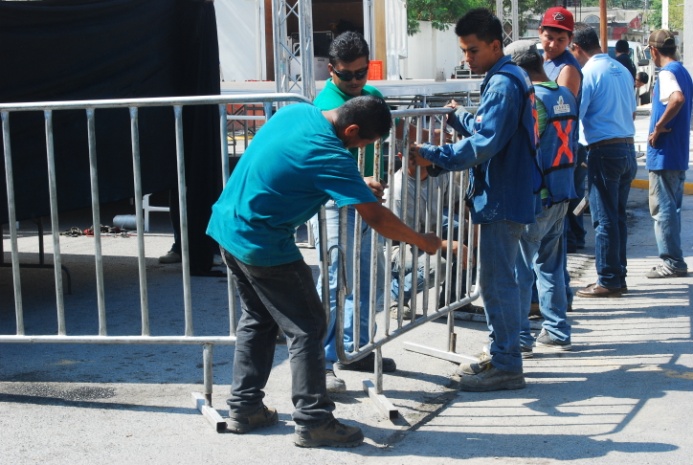 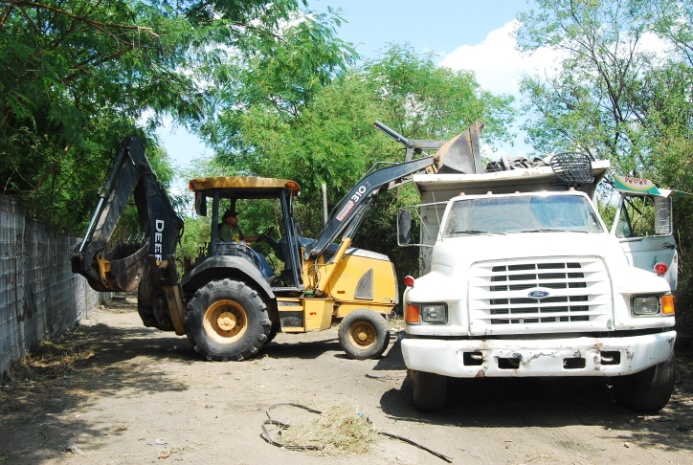 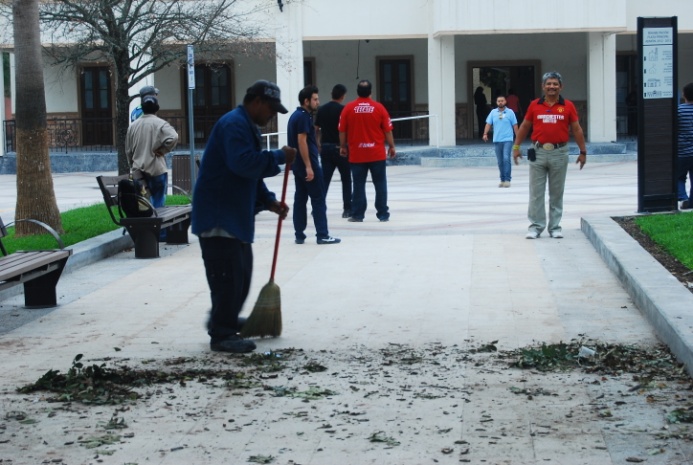 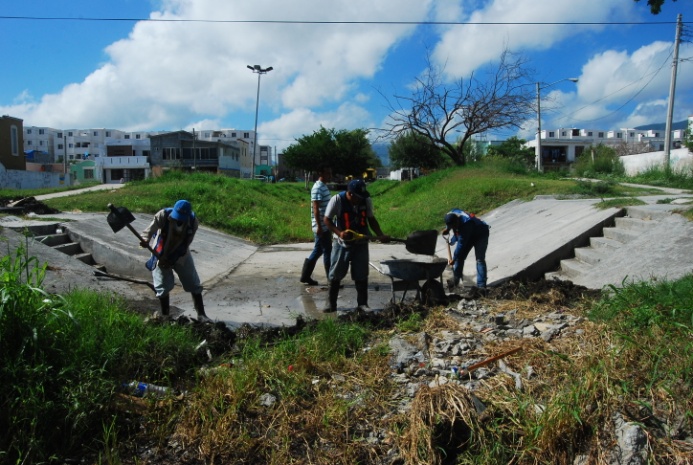 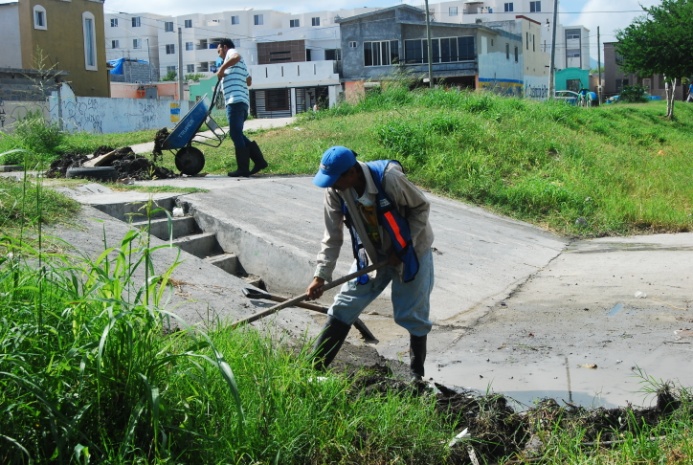 Secretaría de Servicios Públicos, Admón. 2012-2015
Mantenimiento Público
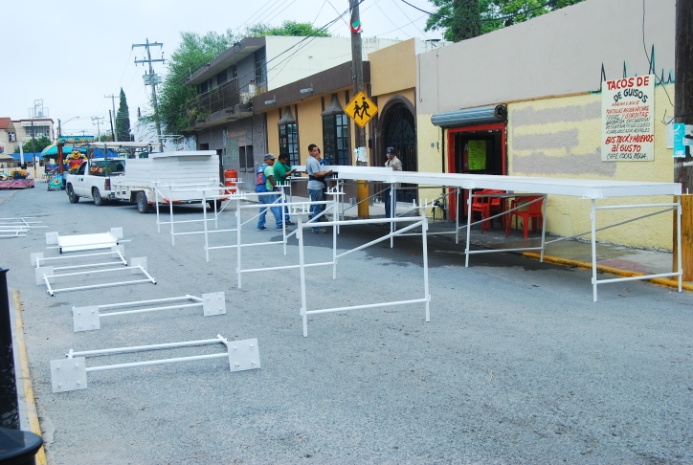 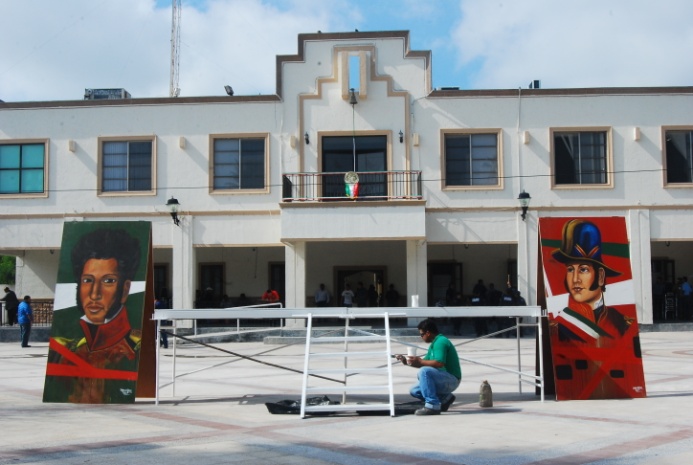 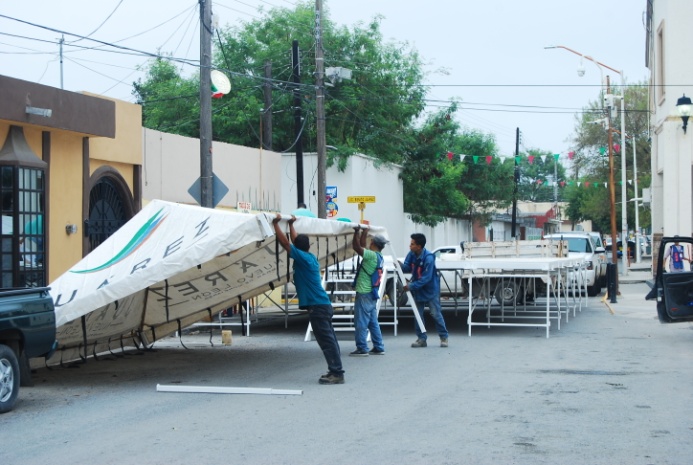 Secretaría de Servicios Públicos, Admón. 2012-2015
Mantenimiento Público
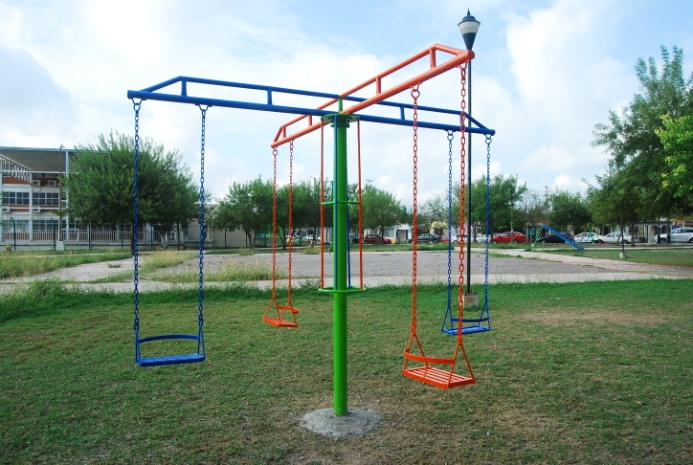 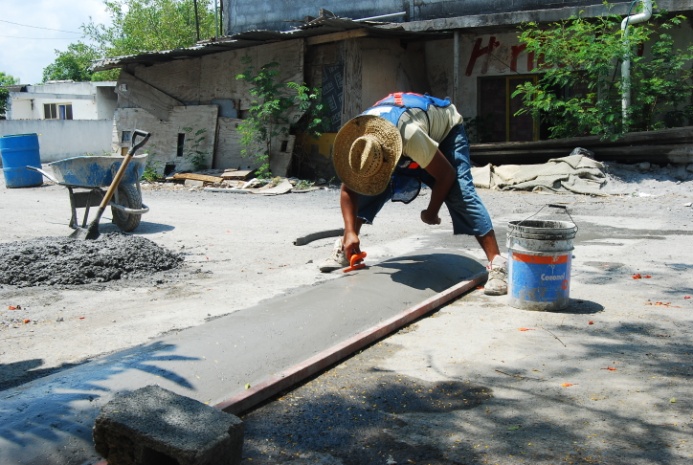 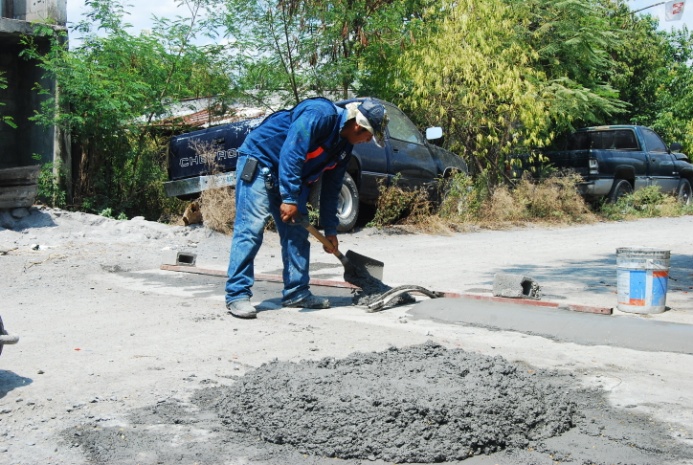 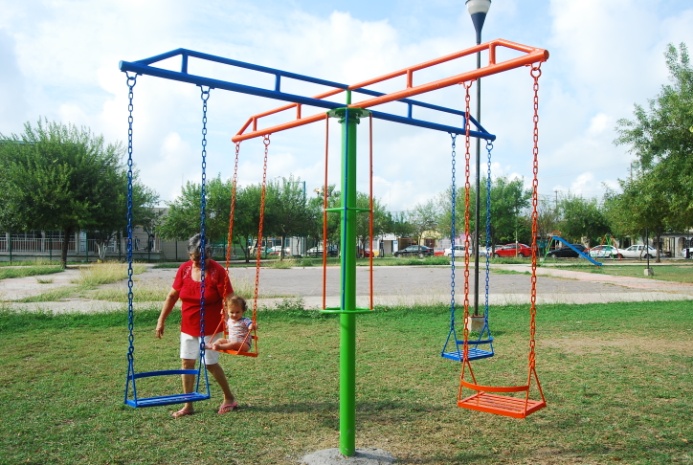 Secretaría de Servicios Públicos, Admón. 2012-2015
Mantenimiento Público
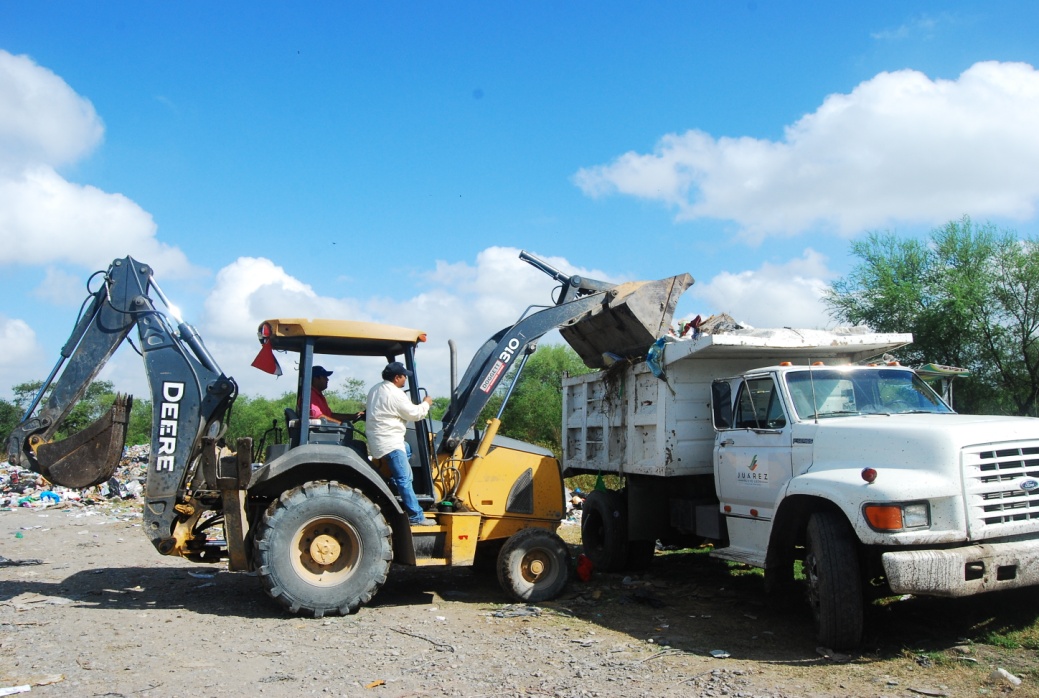 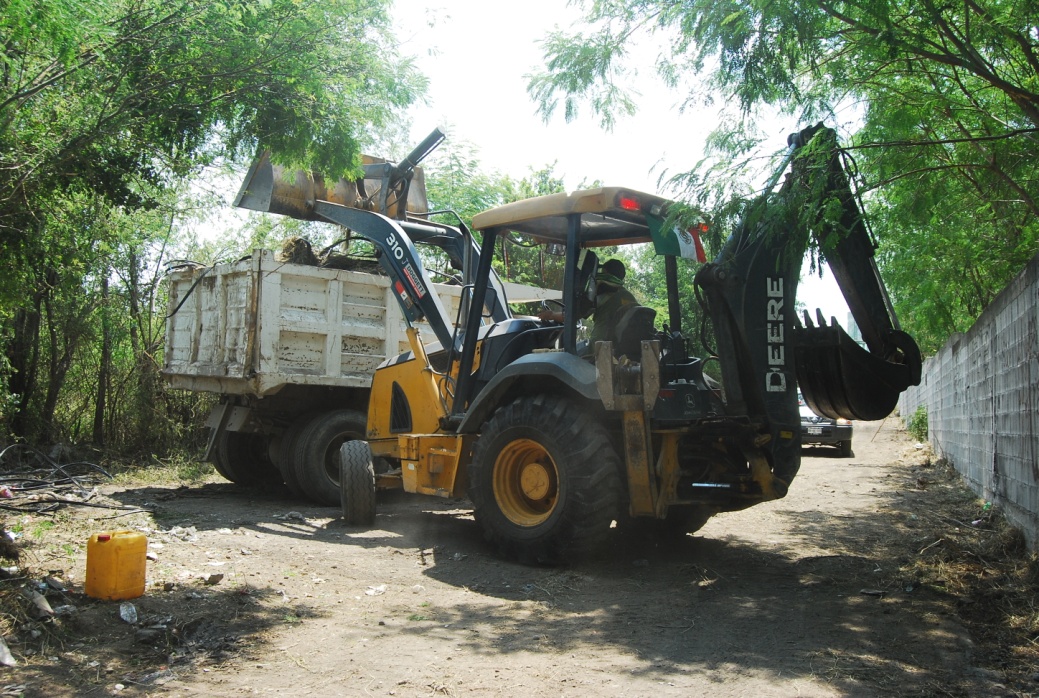 Secretaría de Servicios Públicos, Admón. 2012-2015
Dirección de Alumbrado
Mantenimiento de Luz Vapor de Sodio en Colonias
Instalación de Lámparas Led
Mantenimiento de Luz Vapor de Sodio
En este mes se dio el mantenimiento a 58 (54 Colonias , 3 Ave. Principales y 1 Plaza (Hidalgo)

En “Colonias Varias”, se repararon un total de 77 Circuitos.
Administración 2012-2015 Distintivo de Progreso!
Dirección de Alumbrado
Control de Reportes Atendidos en el Mes
Actualmente se están atendiendo 40 reportes más de Colonias como Anzures, Los Puertos y Terranova, se espera que para el fin de semana ya se allan concluido.
Secretaría de Servicios Públicos, Admón. 2012-2015
Dirección de Alumbrado
Control de Evidencia
Real de San José
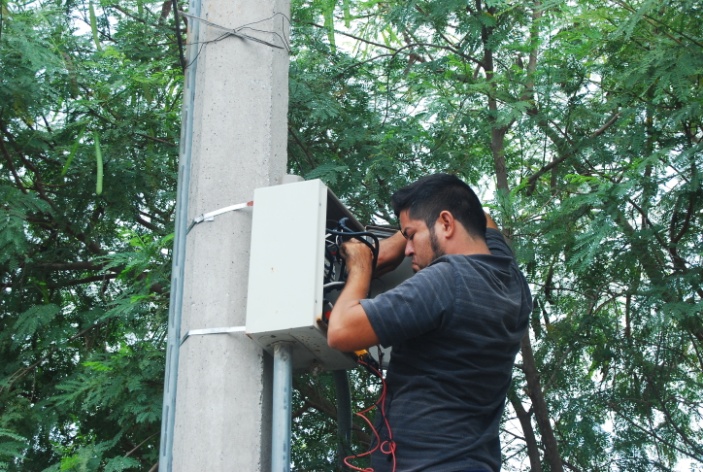 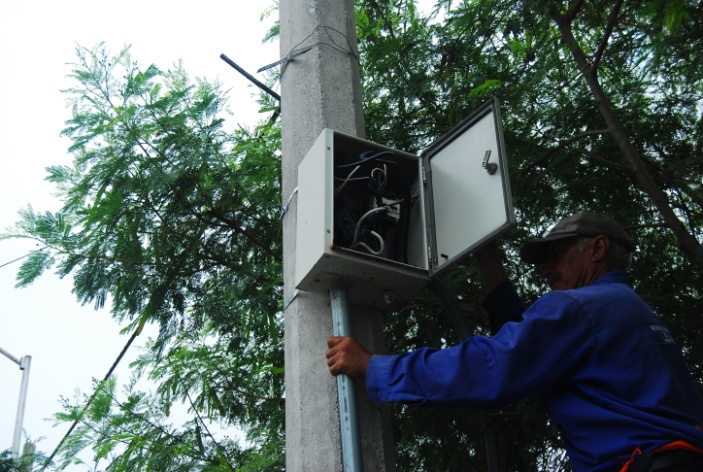 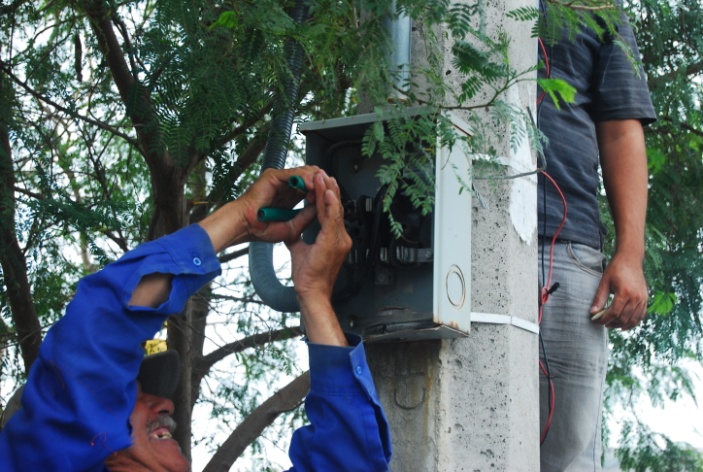 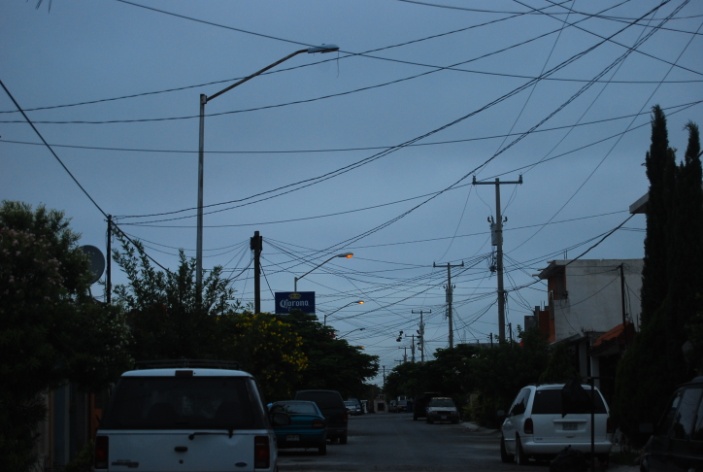 Secretaría de Servicios Públicos, Admón. 2012-2015
Dirección de Alumbrado
Control de Evidencia
Paseo el Sabinal
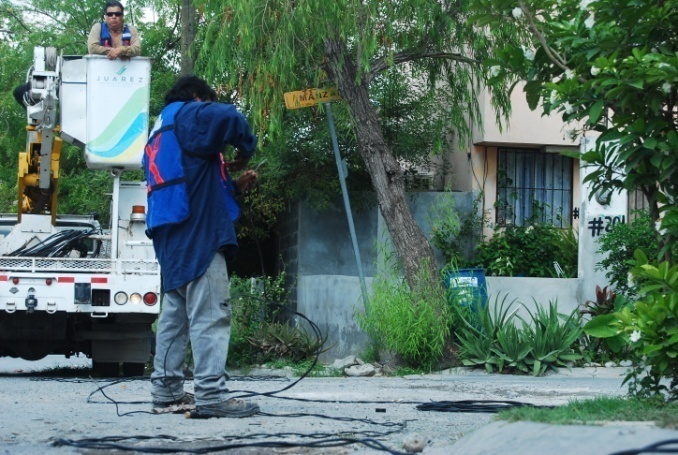 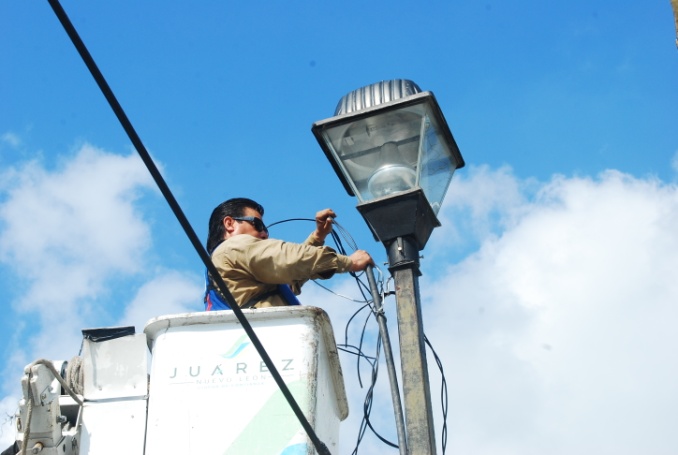 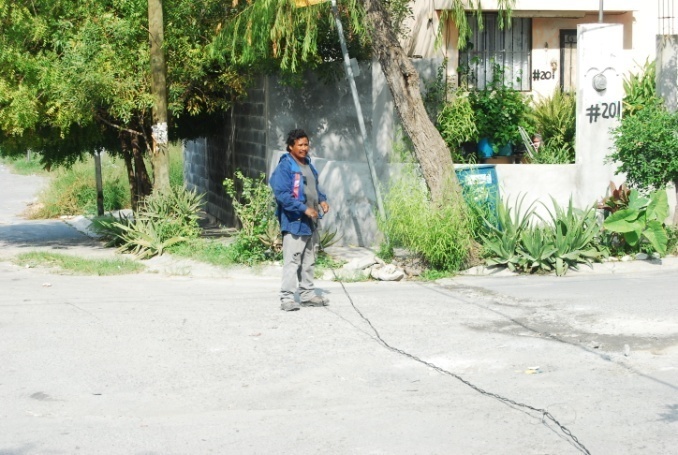 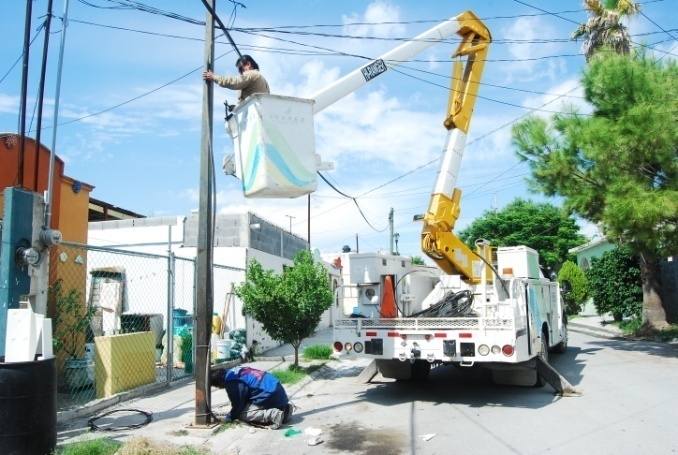 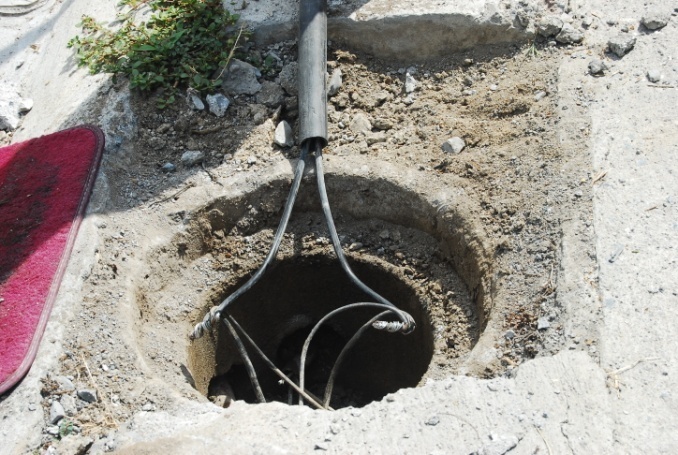 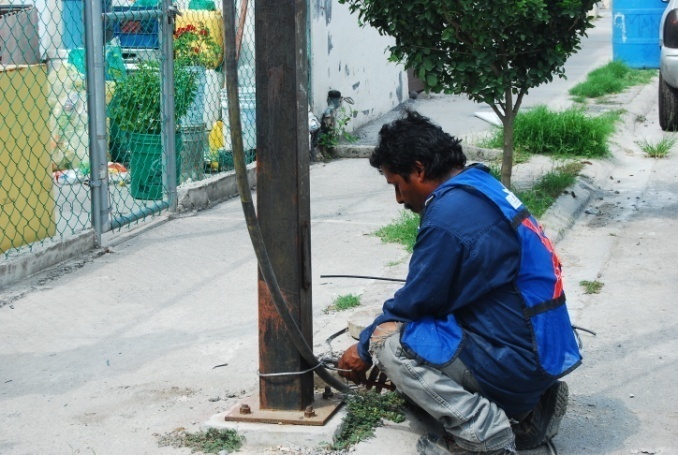 Secretaría de Servicios Públicos, Admón. 2012-2015
Dirección de Alumbrado
Control de Evidencia
Terranova Residencial
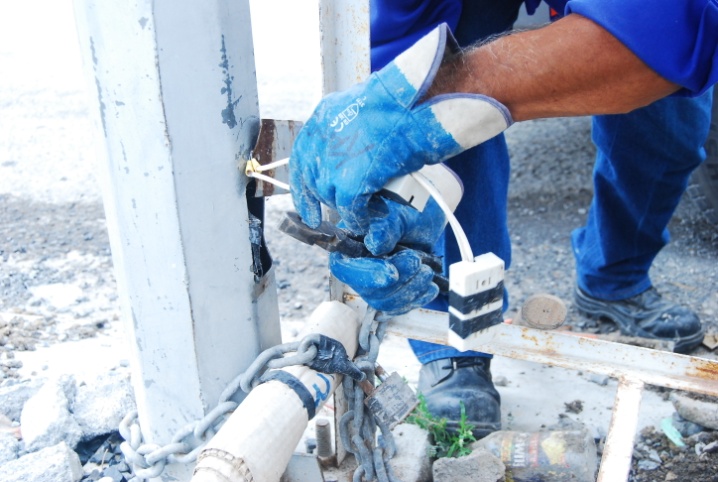 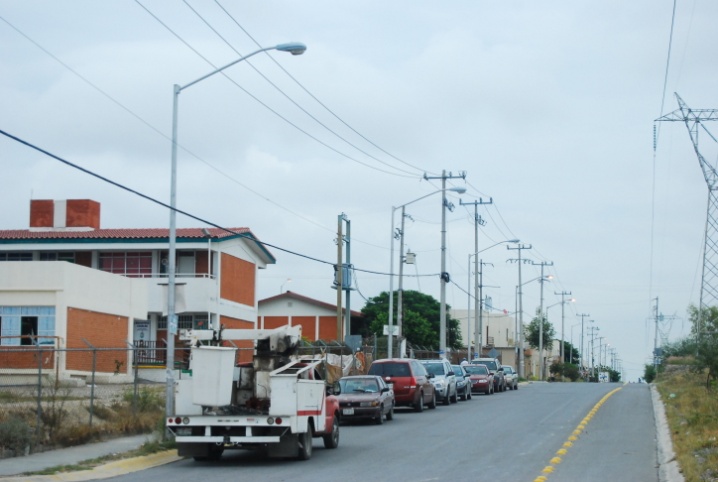 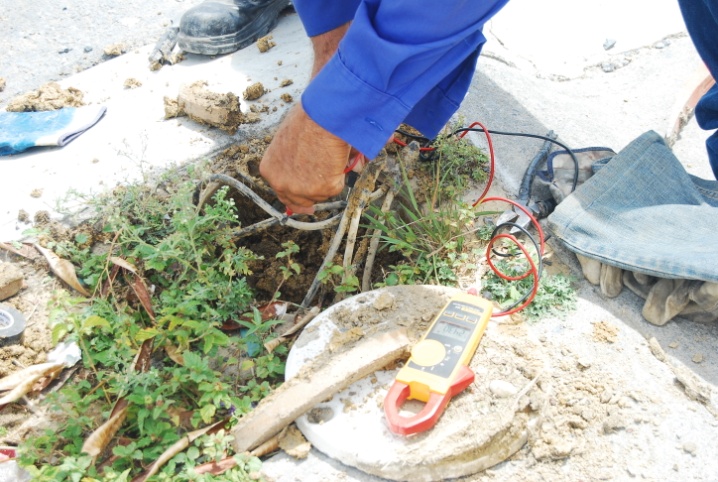 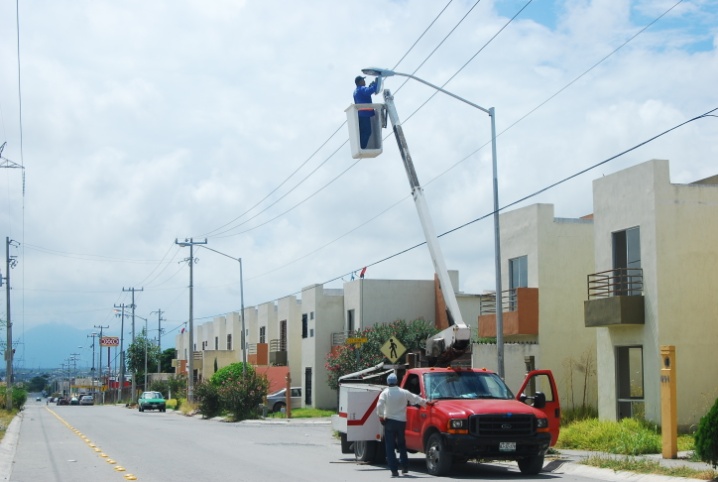 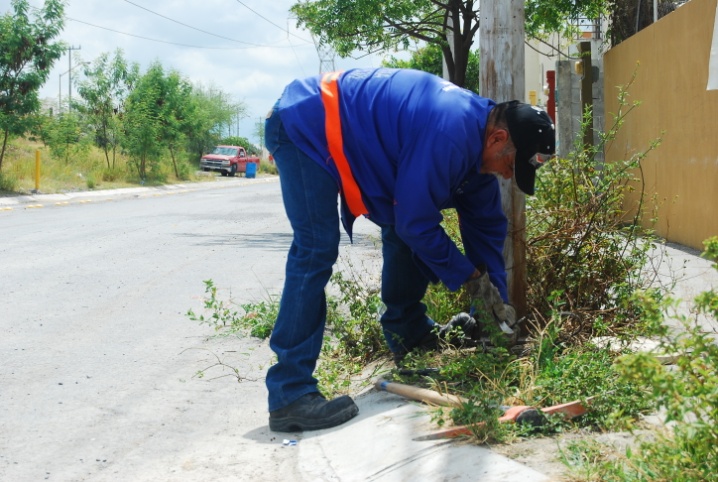 Secretaría de Servicios Públicos, Admón. 2012-2015
Dirección de Alumbrado
Control de Evidencia
Fuentes de Juárez
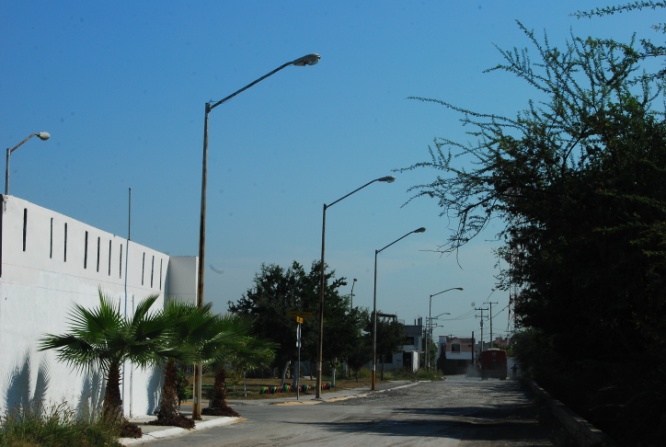 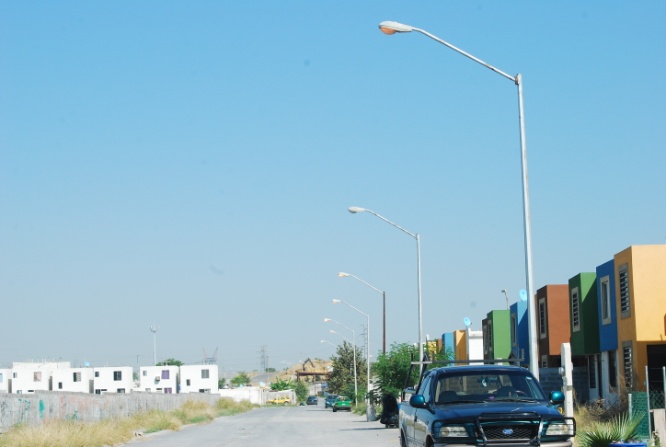 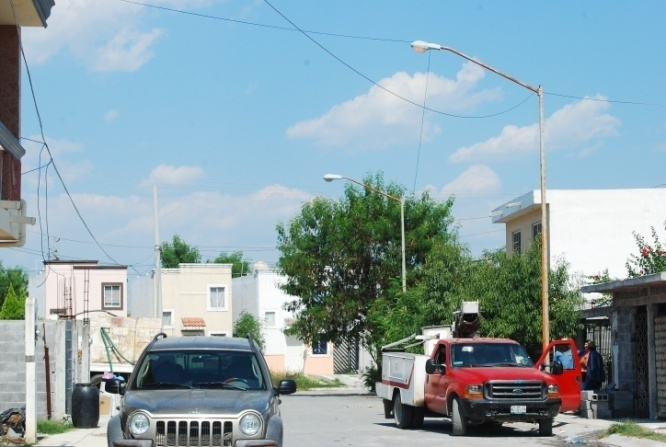 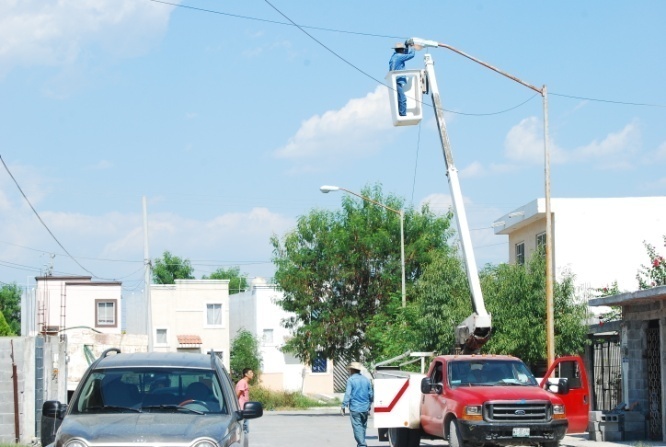 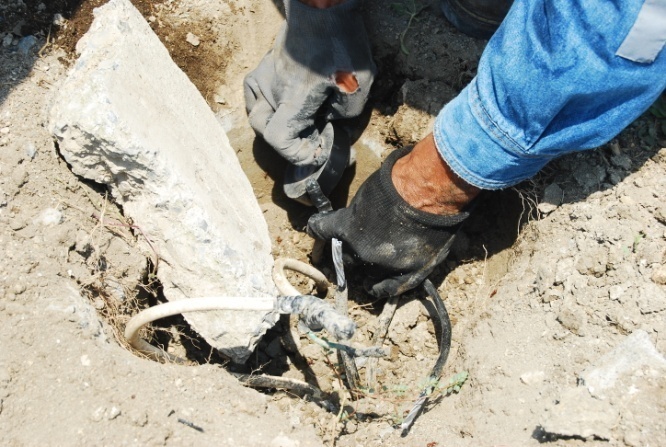 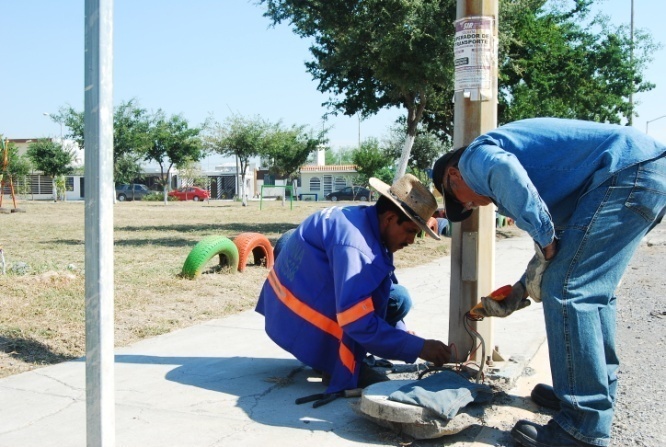 Secretaría de Servicios Públicos, Admón. 2012-2015
Dirección de Alumbrado
Control de Evidencia
La Trinidad
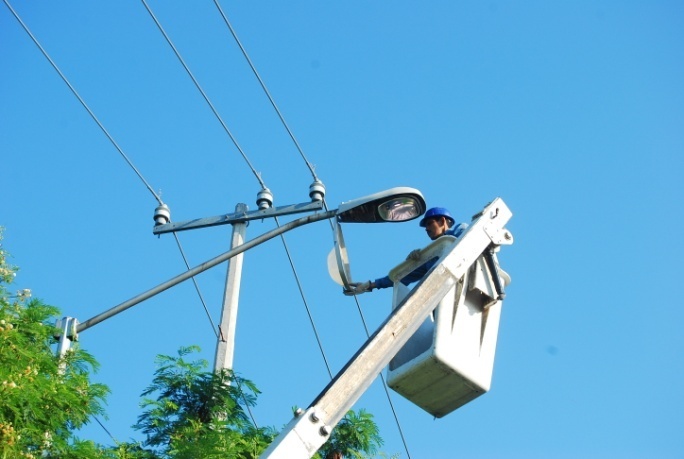 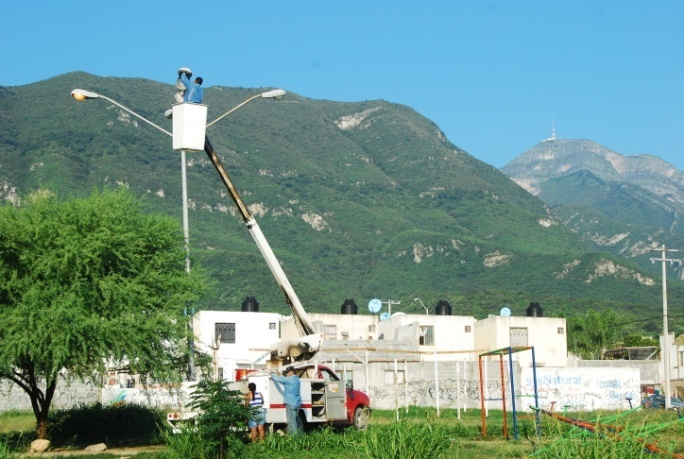 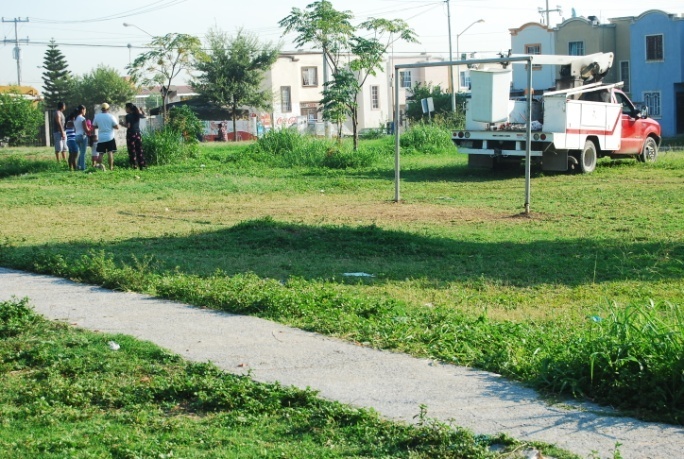 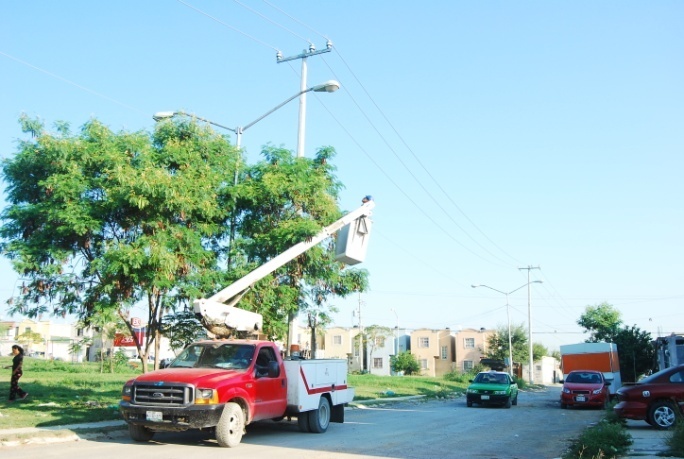 Secretaría de Servicios Públicos, Admón. 2012-2015
Dirección de Alumbrado
Control de Evidencia
Monte Kristal 4º Sector
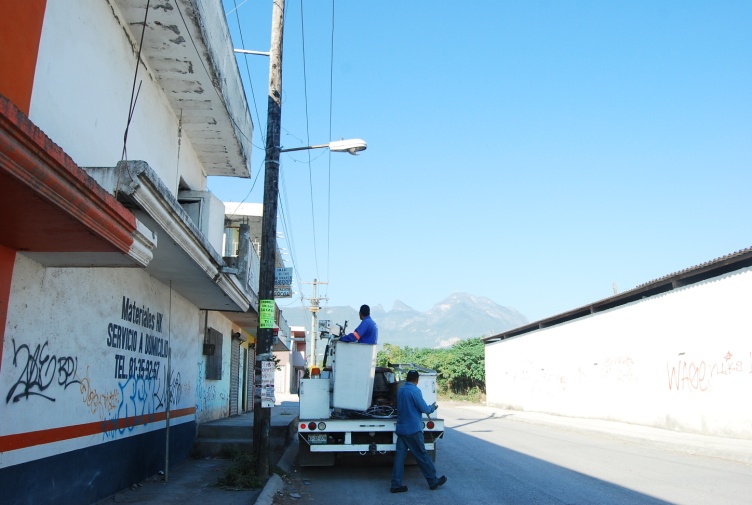 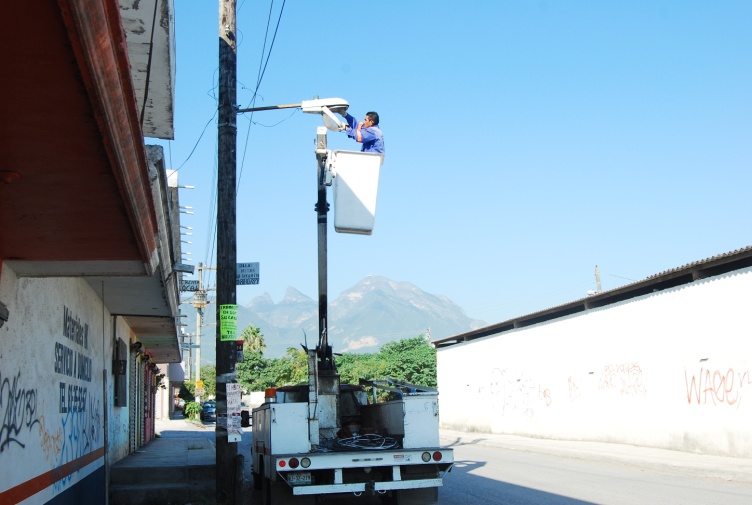 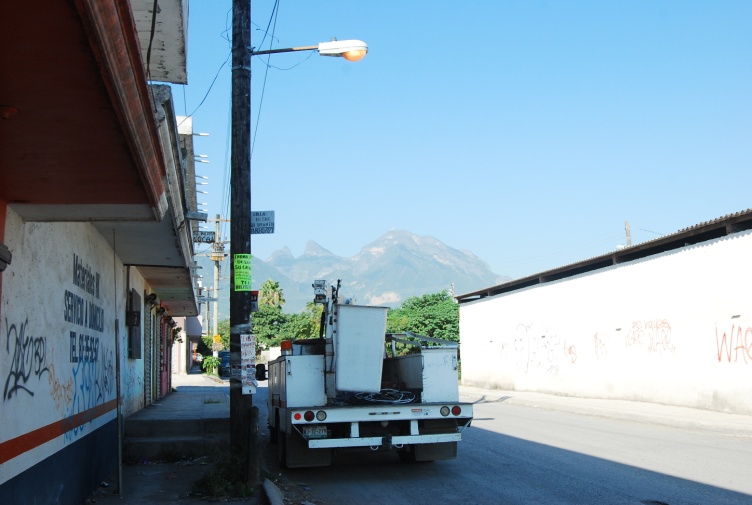 Secretaría de Servicios Públicos, Admón. 2012-2015
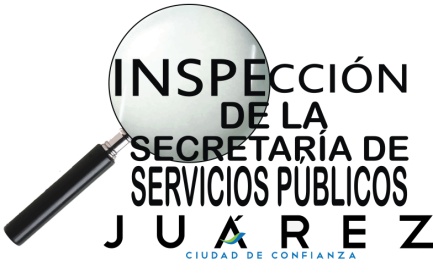 INSPECCION
LOTES BALDÍOS
Nota: para el mes de Septiembre no hay pendientes reportes de atención ciudadana.
Notificación de Material y Escombro
Notas: Se brindó atención a ciudadanos de este Municipio y se notificaron escombros, tierra y material que obstruyera el paso peatonal, de lo que se obtuvo el beneficio de la limpieza de las calles y banquetas.  En esta ocasión lo que quedo pendiente es porque se esta utilizando  material de construcción, mismo que se retirará por compromiso del ciudadano notificado.
Secretaría de Servicios Públicos, Admón. 2012-2015